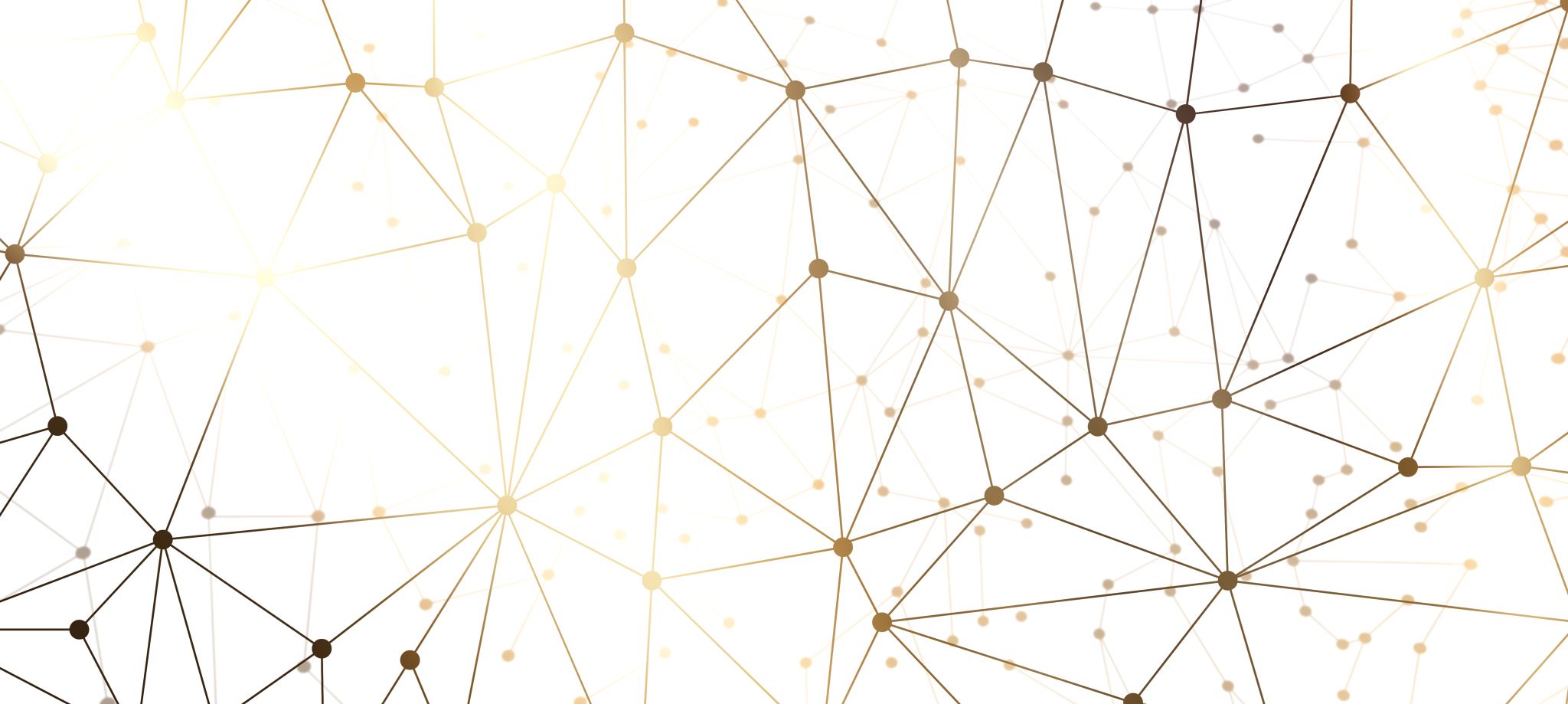 Scientific lens on 2GEN approaches for supporting families
Maine 2GEN Summit: Explore, Inspire, Innovate
Sarah Watamura, Ph.D.							Oct, 2023
Roadmap
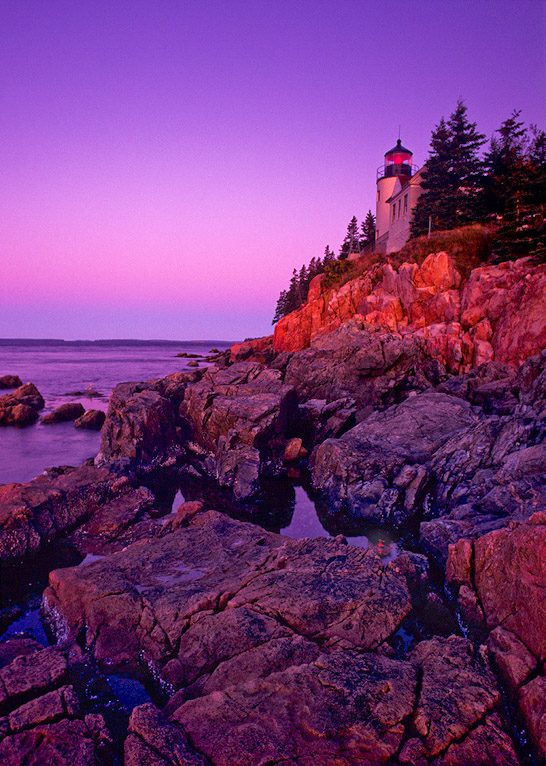 Two-Eyed Seeing
“We often explain Etuaptmumk - Two-Eyed Seeing by saying it refers to learning to see from one eye with the strengths of Indigenous knowledges and ways of knowing, and from the other eye with the strengths of Western knowledges and ways of knowing ... and learning to use both these eyes together, for the benefit of all.”
http://www.integrativescience.ca/Principles/TwoEyedSeeing/
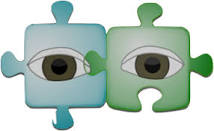 Roadmap
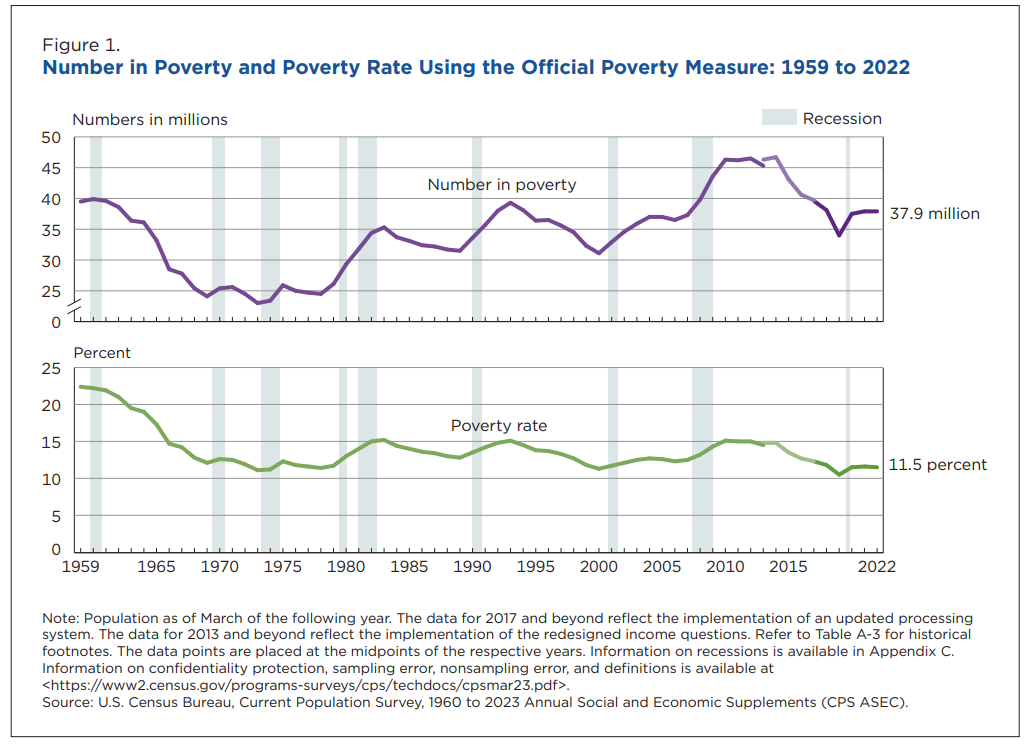 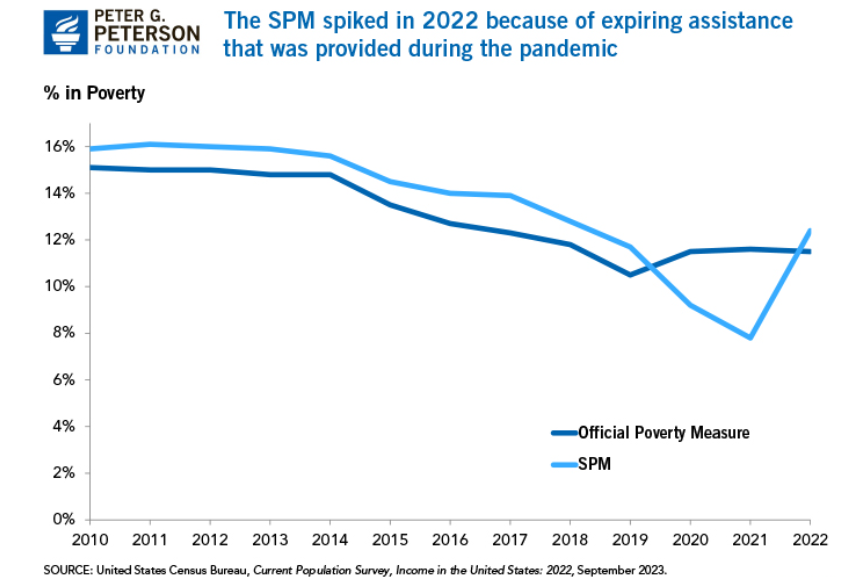 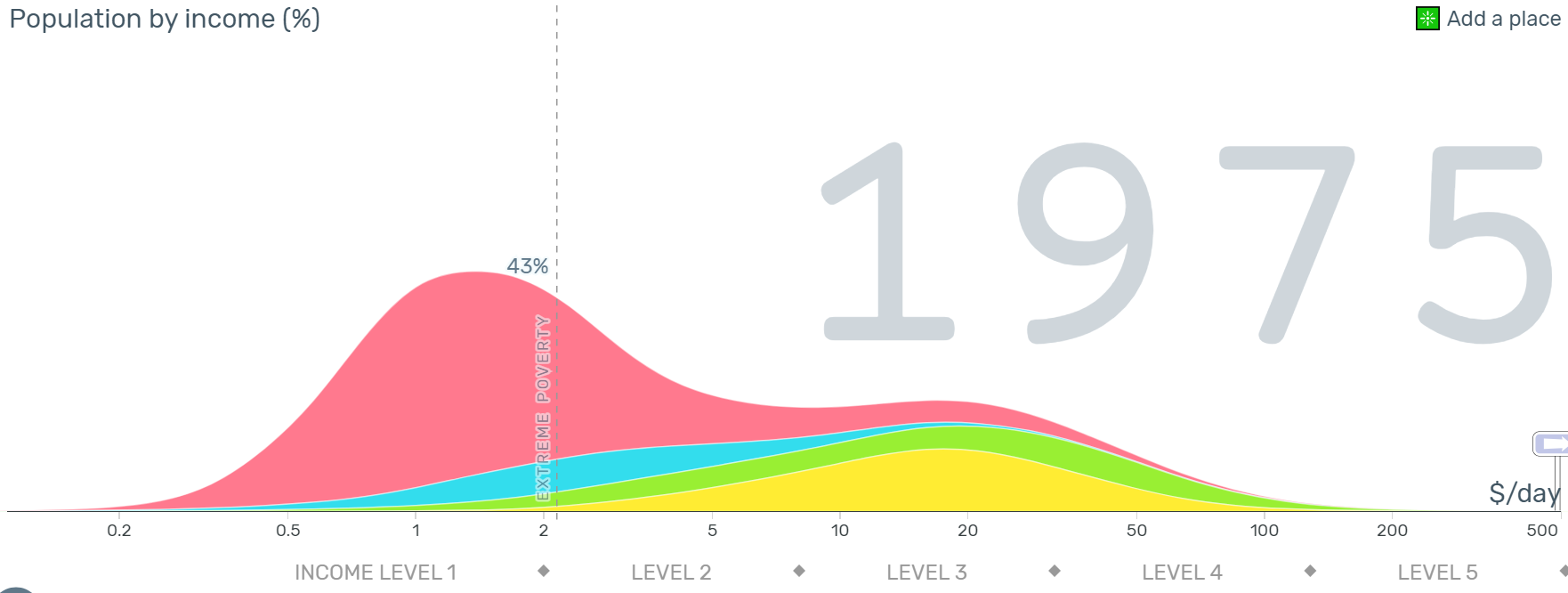 https://www.gapminder.org/tools/#$model$markers$billy$encoding$selected$data$;;;;;;&chart-type=mountain&url=v1
Expected to INCREASE to 9% for 2023
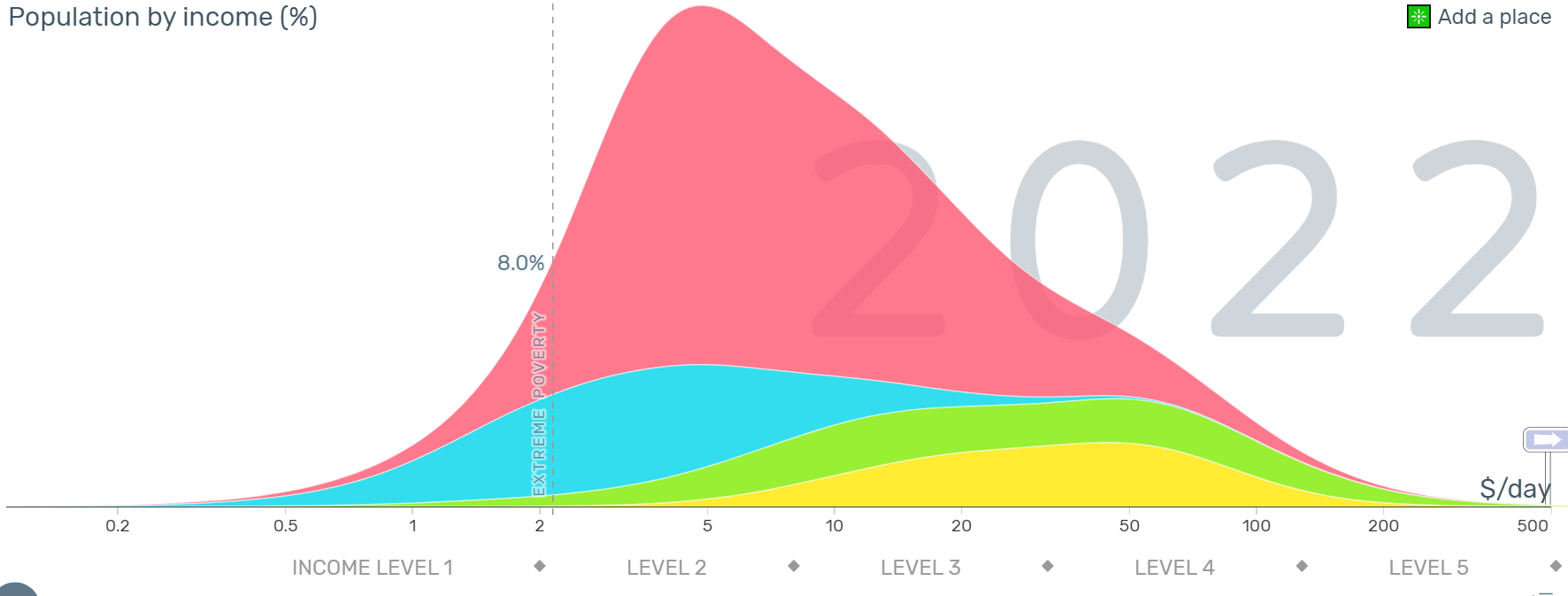 https://www.gapminder.org/tools/#$model$markers$billy$encoding$selected$data$;;;;;;&chart-type=mountain&url=v1
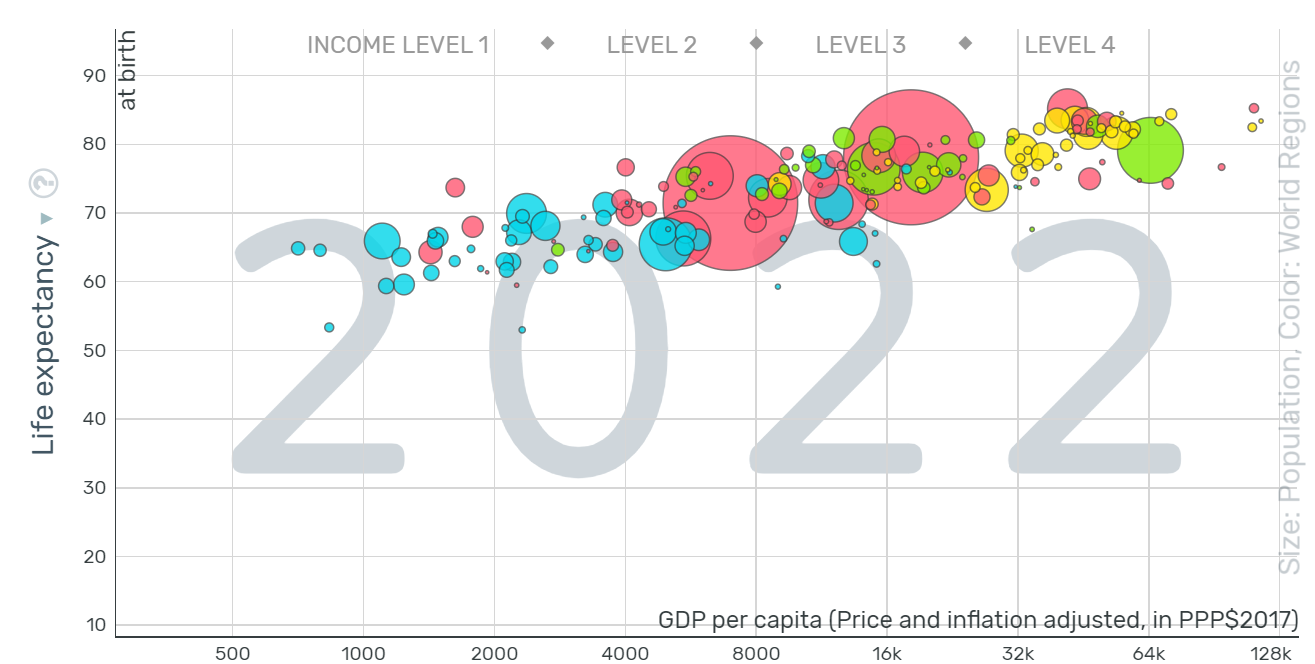 https://www.gapminder.org/fw/world-health-chart/
Roadmap
Dimensions of Stress
Unpredictability/
Uncontrollability
Dimensions of Stress
Unpredictability/
Uncontrollability
Deprivation
Dimensions of Stress
Unpredictability/
Uncontrollability
Deprivation
Adversity/threat
Dimensions of Poverty
Systemic Perpetuation/Maintenance of Power & Privilege/Intersectionality
Unpredictability/
Uncontrollability
Deprivation
Adversity/threat
Dimensions of Poverty
Systemic Perpetuation/Maintenance of Power & Privilege/Intersectionality
Stereotyping/Single Story
Unpredictability/
Uncontrollability
Deprivation
Adversity/threat
Dimensions of Poverty
Systemic Perpetuation/Maintenance of Power & Privilege/Intersectionality
Stereotyping/Single Story
Unpredictability/
Uncontrollability
Deprivation
Adversity/threat
Discrimination/Harassment
Dimensions of Poverty
Systemic Perpetuation/Maintenance of Power & Privilege/Intersectionality
Stereotyping/Single Story
Unpredictability/
Uncontrollability
Deprivation
Adversity/threat
Patronizing/Paternalism/White Savior/De-centering/Shaming
Discrimination/Harassment
Roadmap
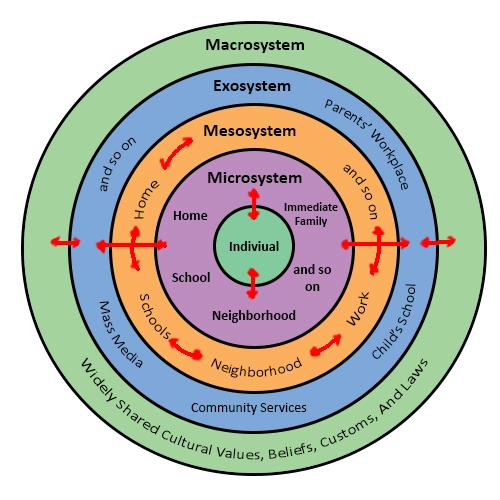 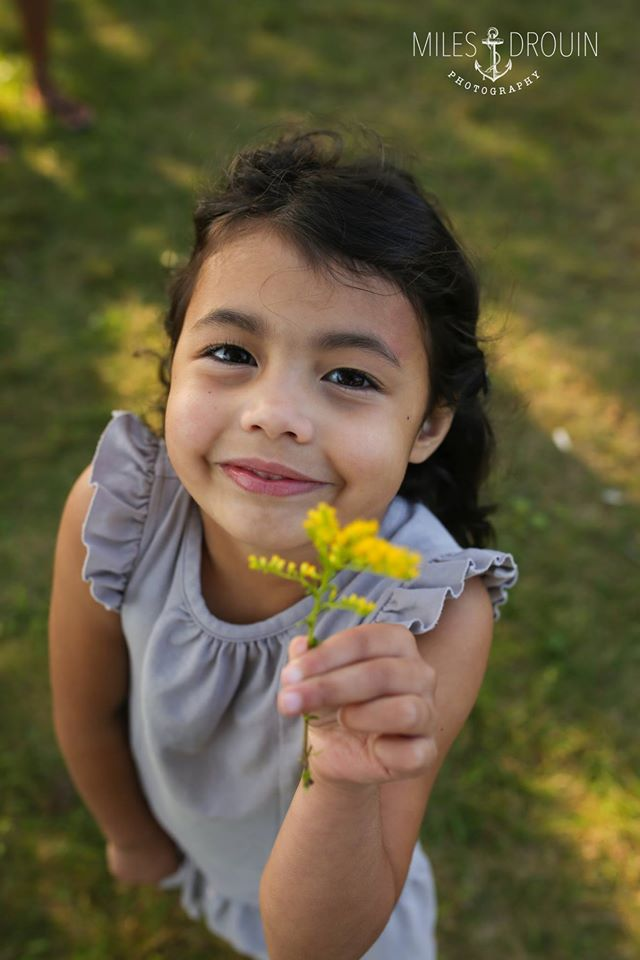 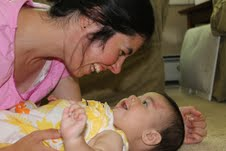 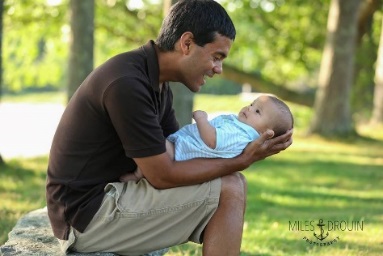 Roadmap
What is a sensitive period?
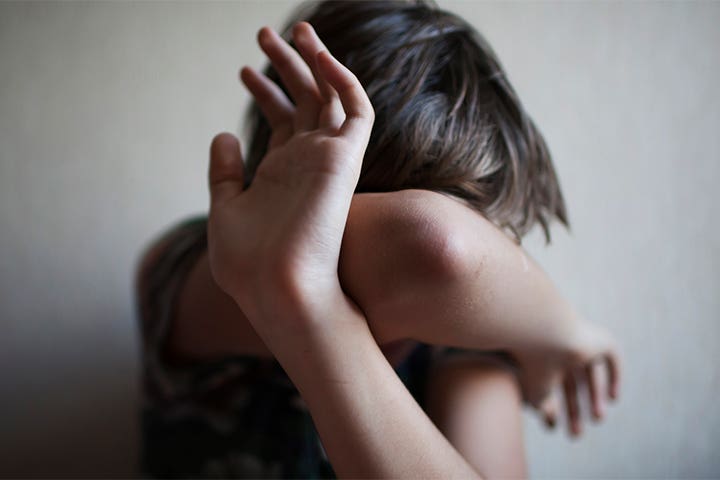 A time in life when an organism is especially open to experience
     -the presence of positives
    - the presence of negative
    - the absence of expected positives
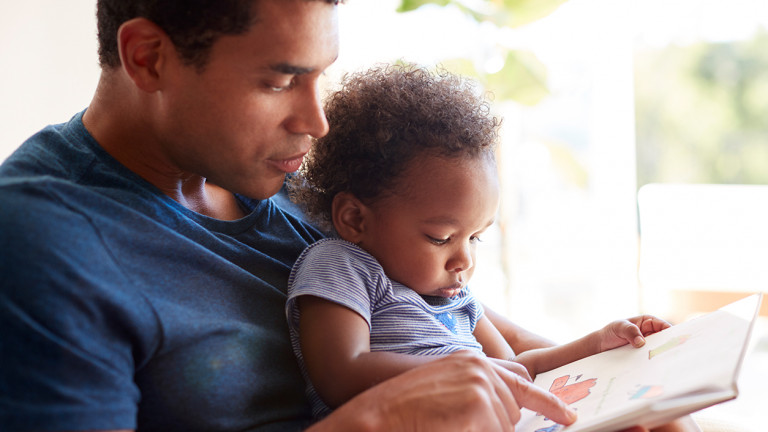 21
The fourth trimester
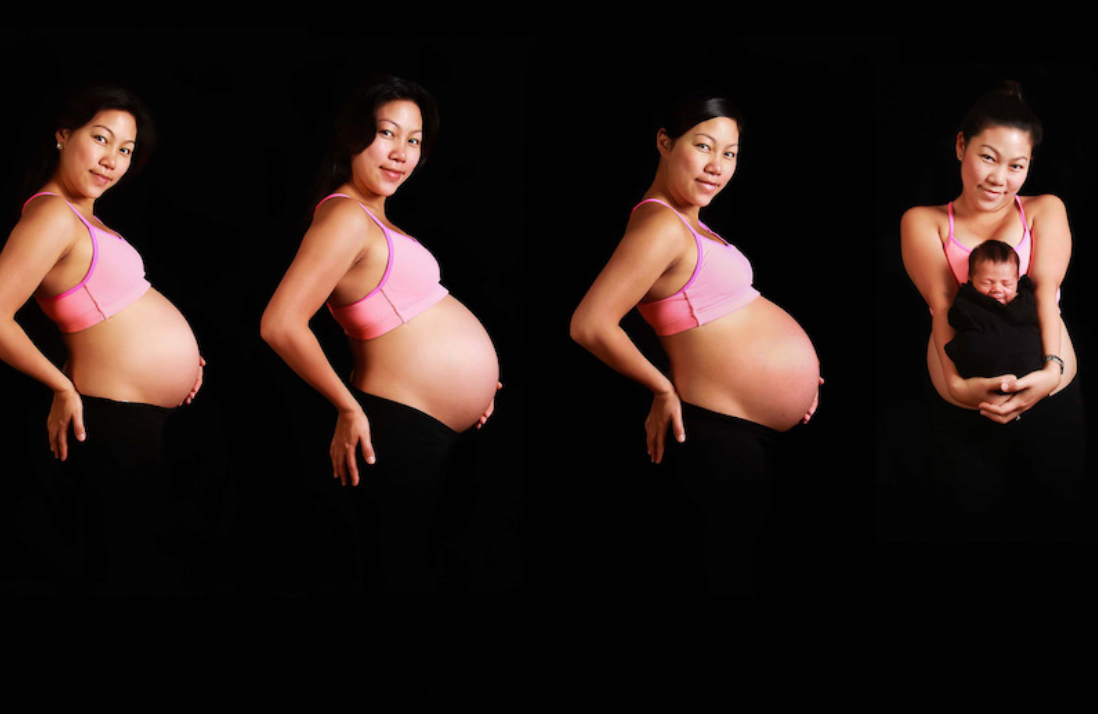 Benefits of Underdevelopment?
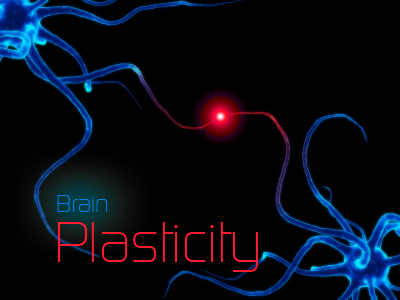 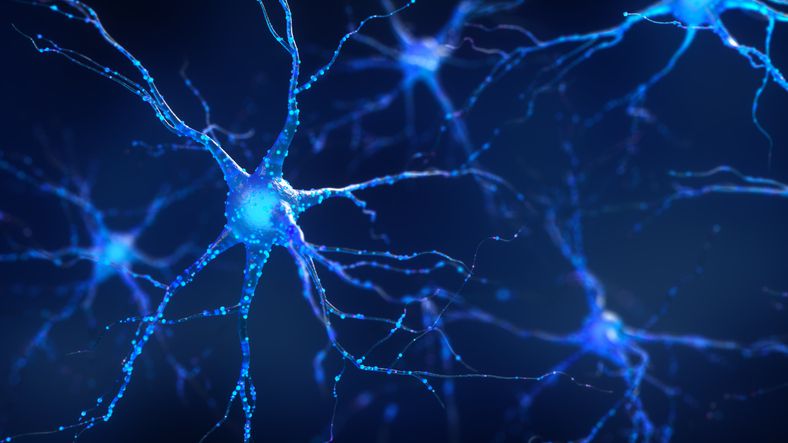 The fetal and infant brain is under active construction
By seven weeks nerve cells in brain have begun forming primitive nerve paths
Over 100,000 nerve cells/minute
 At birth the baby will have 100 billion nerve cells
Proliferation, migration, differentiation, synaptogenesis, myelination continue
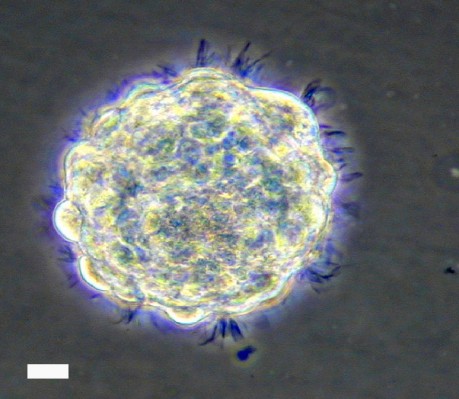 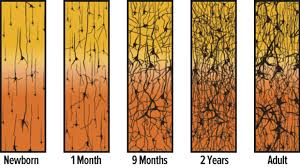 Synapses & Neurons
Shore, 1997
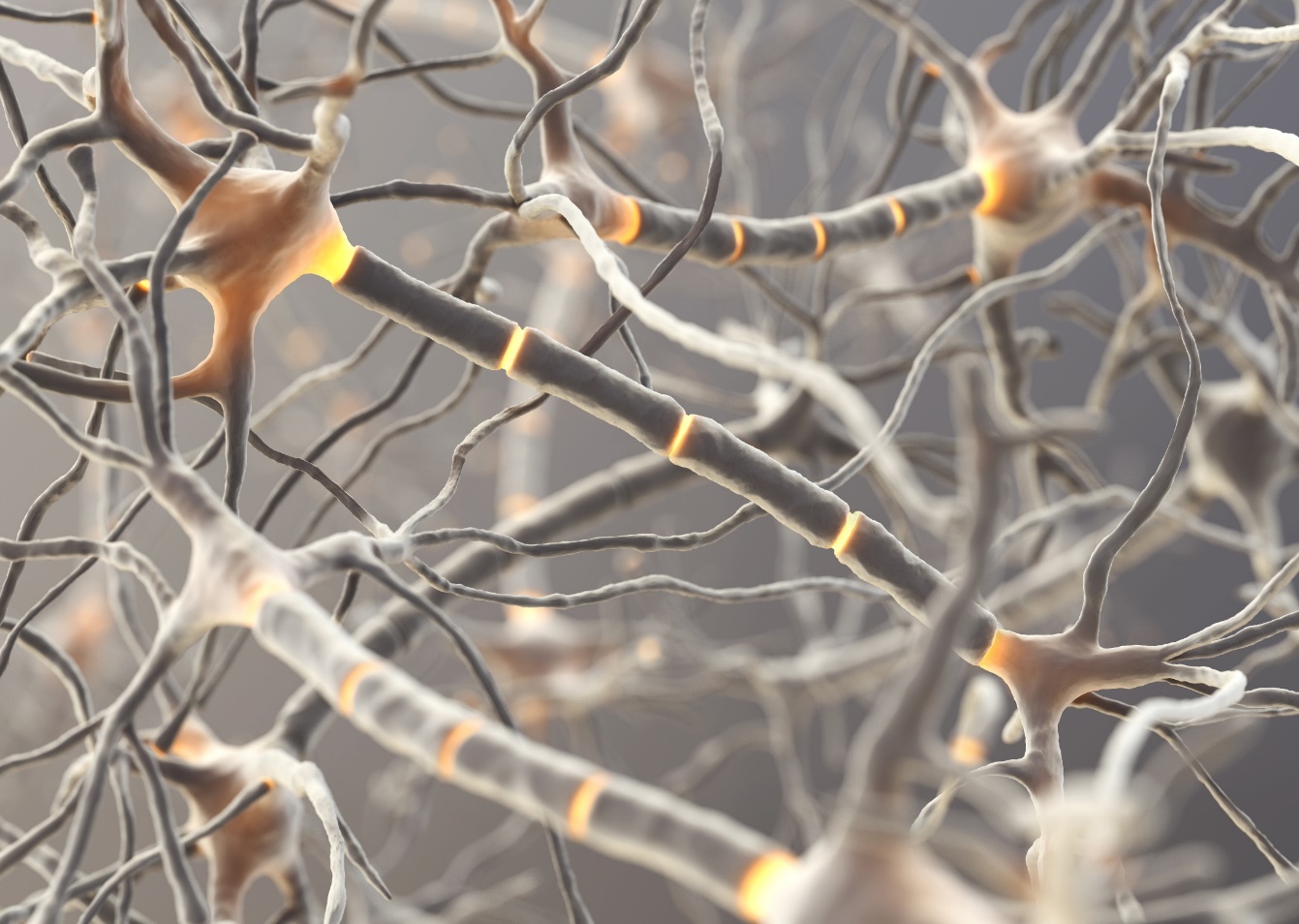 [Speaker Notes: The other important thing that happens is neurons begin communicating with each other. They do that through synaptic connections. By about the end of the first year of life, babies also have the most number of synaptic connections. This might sound like a good thing, to have everything wired to everything else, but…]
Synaptic Pruning –  Easy Reminders
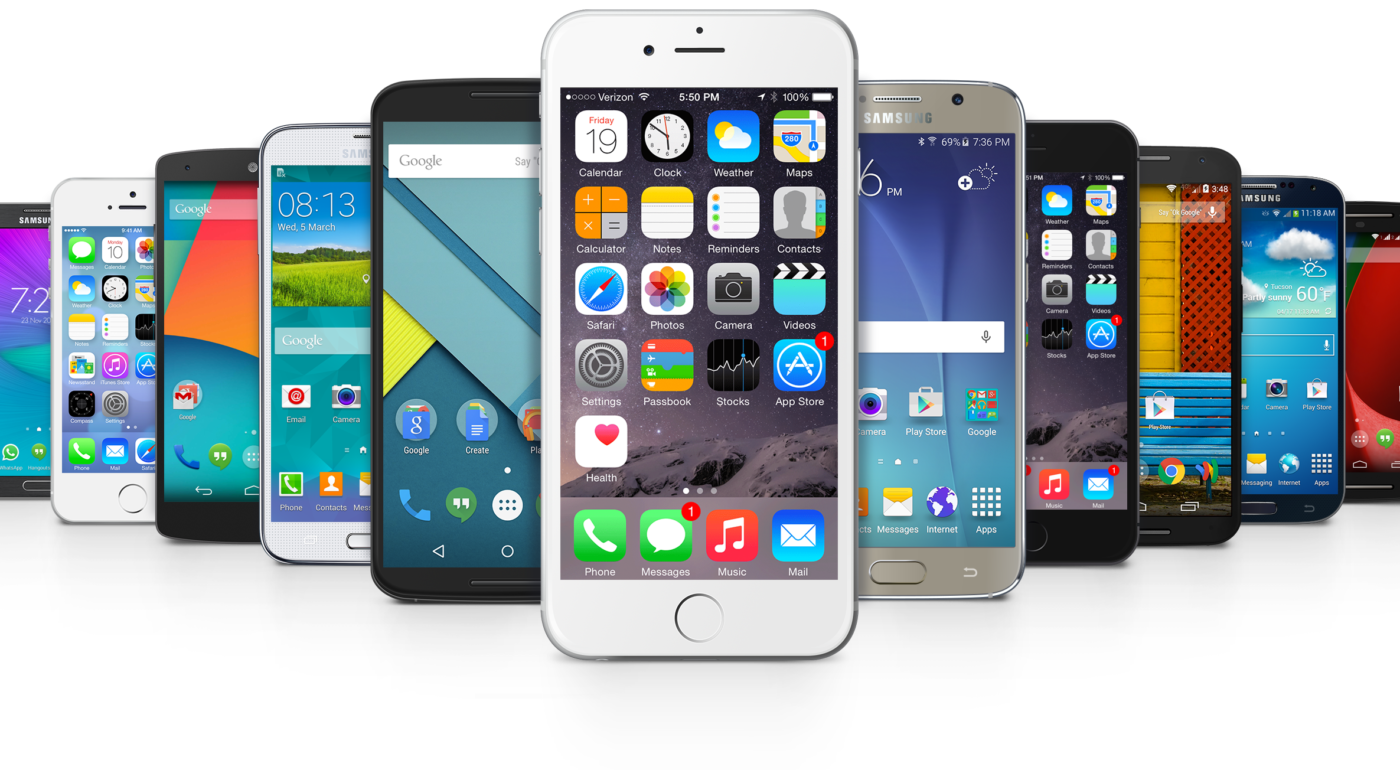 [Speaker Notes: ….having extra connections in the brain is not efficient.


So, imagine you could link up your phone with everyone else in this building right now. It might seem great to have so many contacts, but then you go outside to make a phone call and you can’t find the one Teresa in all the Teresa’s now in your phone that is really your friend. 

So, let’s assume you can’t delete any of the contacts. What would you do to find *your* Teresa faster next time? Probably you would use the “favorites” or “recents” features. 

That’s exactly what the baby is busy doing. Keeping synaptic connections for the things that are most important to them (favorites) and between the things that communicate most often (recents). So we want to be sure that the favorites and recents they experience are the ones we really want them to be able to access quickly and frequently.]
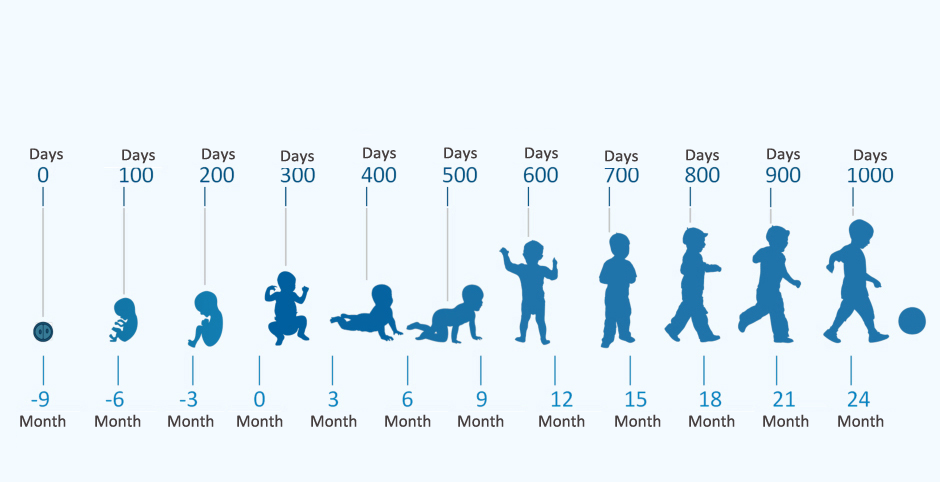 Early Life – the first sensitive period
Roadmap
Two Open Windows: The Framework
The agent of change
The social, emotional &  educational environment
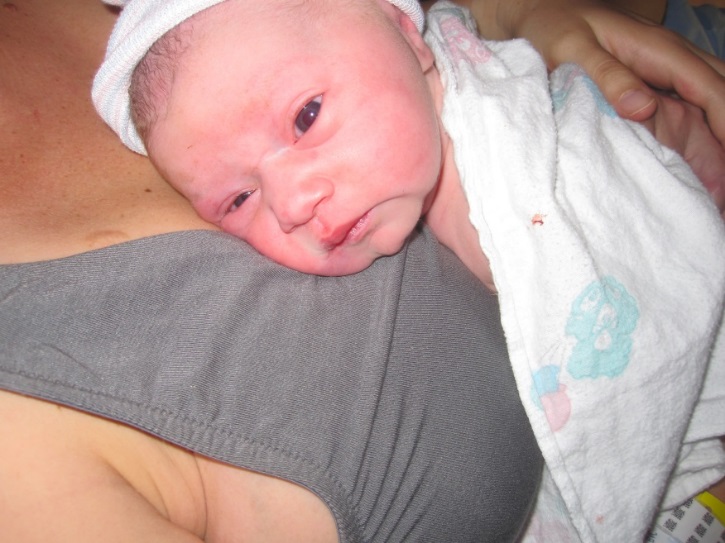 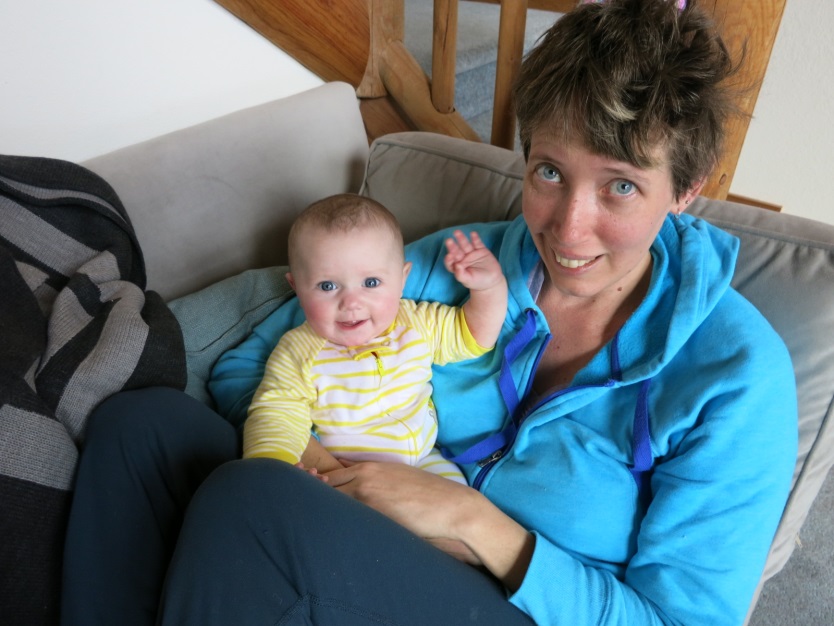 First & Most Important Sensitive Period
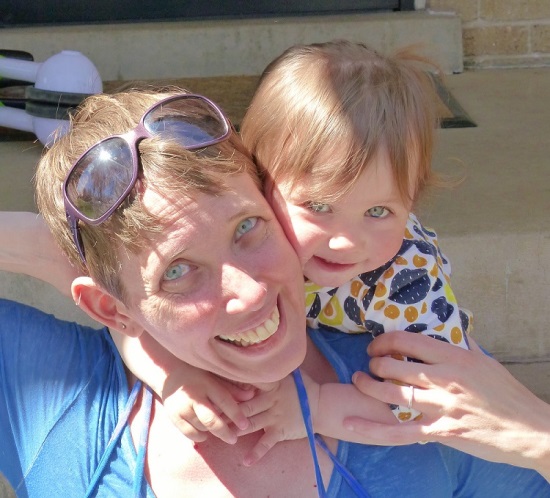 A changing agent
Neural Changes in Support of Parenting
Work from animal models and human mothers and fathers reveals major structural changes and important functional changes to the brain during the transition to parenting that:
Change the way stress is handled
Promote positive emotions and bonding
Increase parental motivation
Promote caregiving behaviors
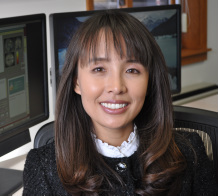 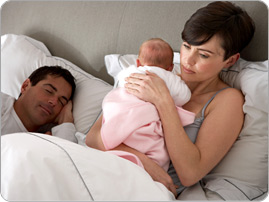 Pilyoung Kim, Ph.D.
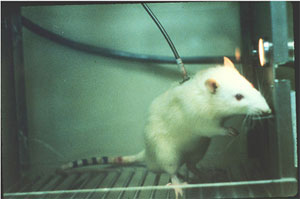 The Reward Circuit
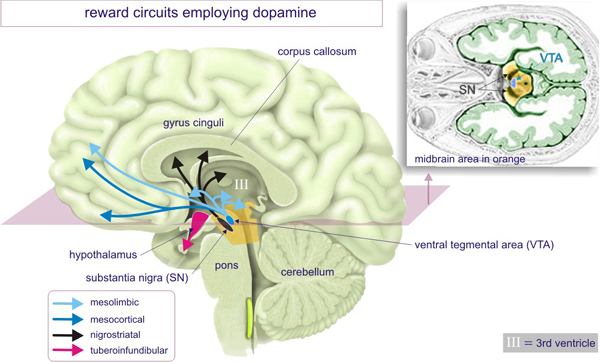 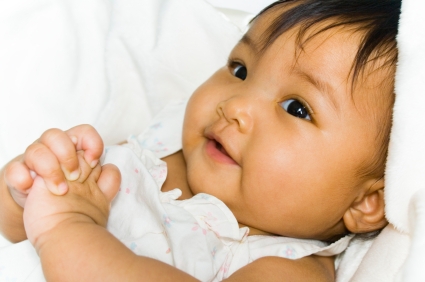 Changes in the Reward Circuit
New mothers and fathers during the first few months postpartum exhibit structural growth of  the reward circuit

The amount of the growth is associated with positive feelings mothers reported about their baby (e.g. beautiful, perfect)

More functional brain activity in this region also occurs when looking at pictures of one’s own vs. other infants
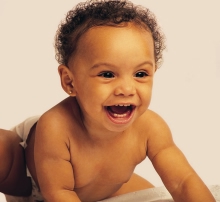 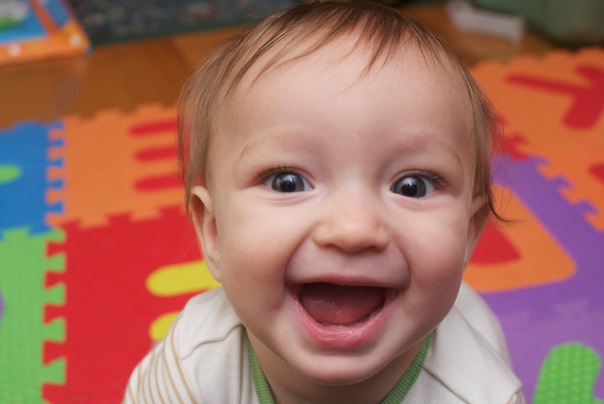 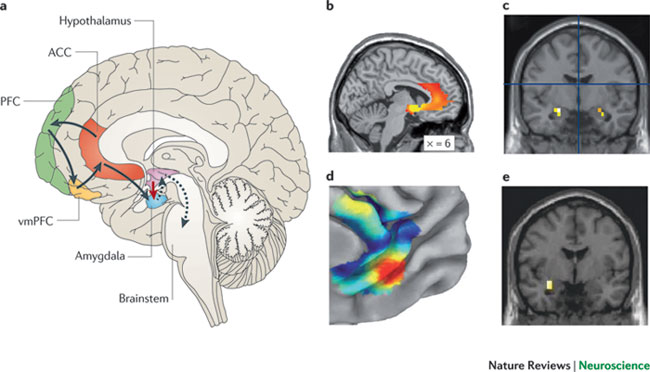 The Social Information Circuit
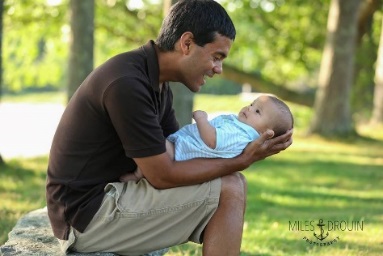 Changes in the Social Information Circuit
New mothers and fathers exhibit neural plasticity in the circuit including structural increases Kim, Leckman, Mayes, Feldman, et al., 2010; Kim et al., 2014

New parents also exhibit heightened responses in this circuit to infant cries and images of their infant Swain et al., in press
Empathy
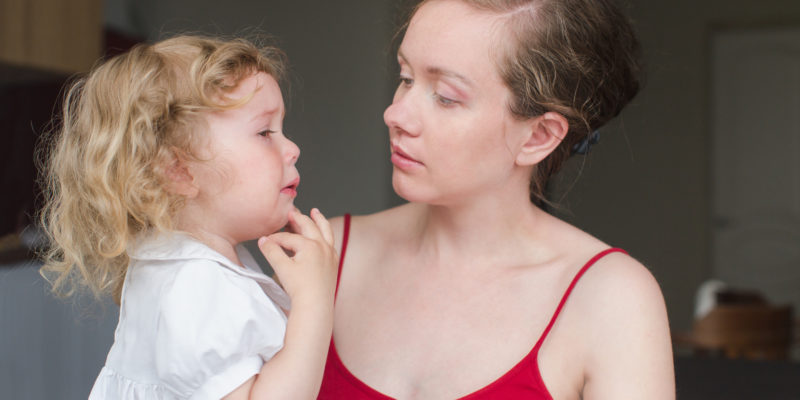 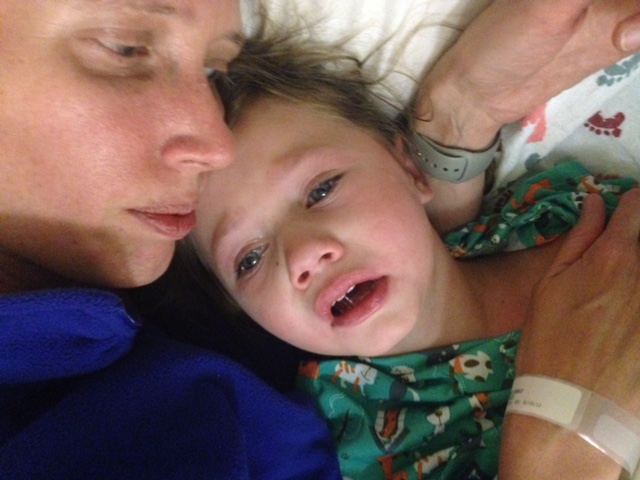 Empathy
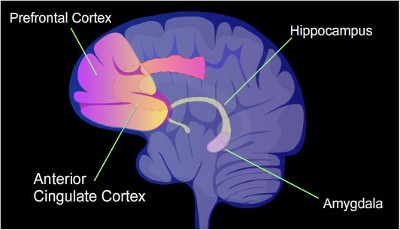 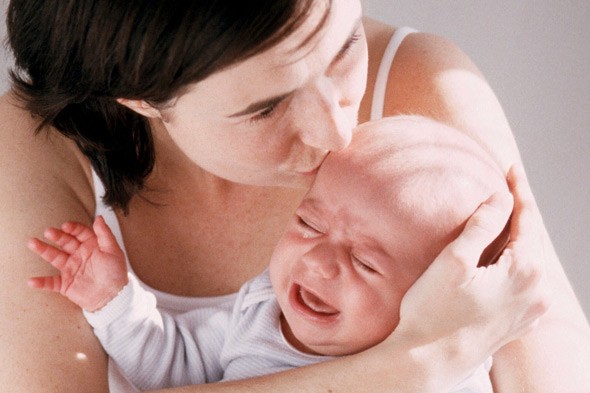 Emotion Regulation Circuits
Neural Activation Differences & Parenting
Response to own infant vs. another infant & rated maternal sensitivity
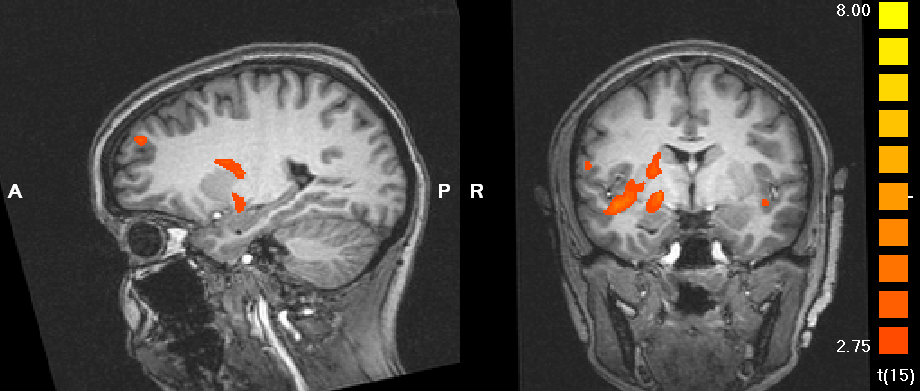 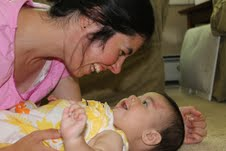 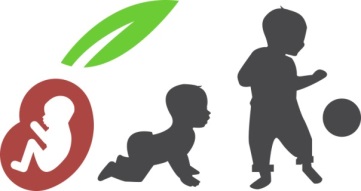 Kim, et al. 2011. Journal of Child Psychology and Psychiatry
Roadmap
Yes, they are the powerful, impactful change agents for their children
And, yes, they are people with histories, needs, dreams, stress, and often current and historical trauma
2GEN strategies are for caregivers as people, and as caregivers
Caregivers are people
Promoting Caregiver Resilience
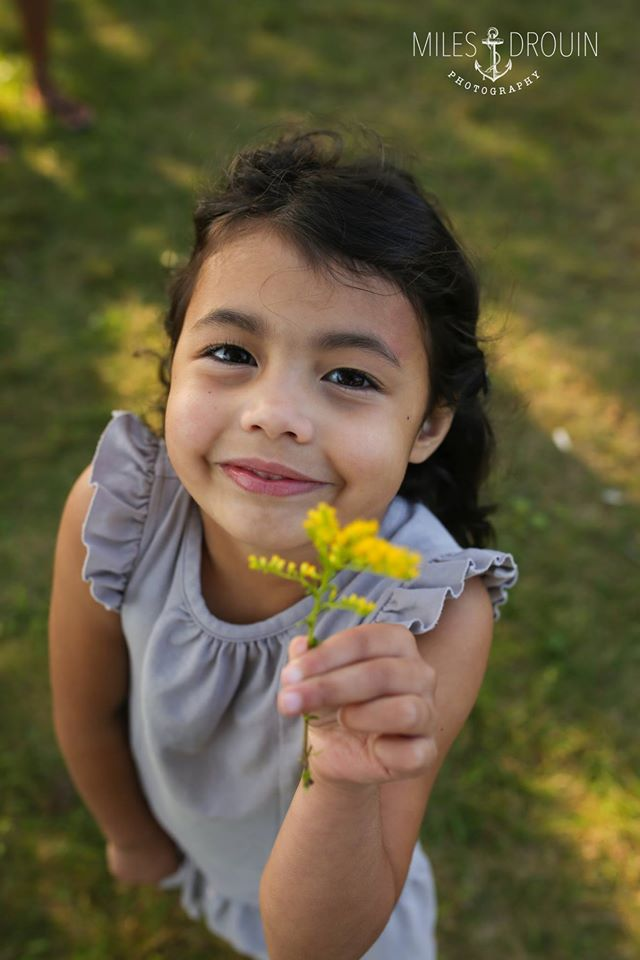 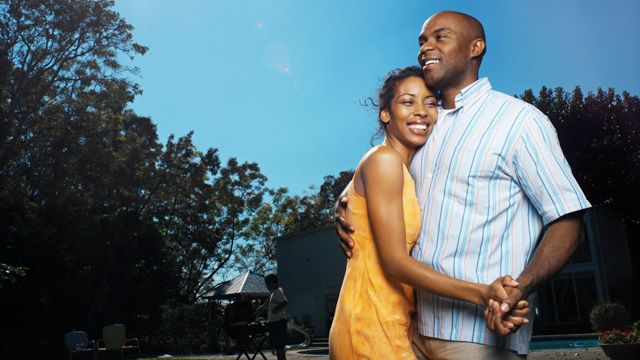 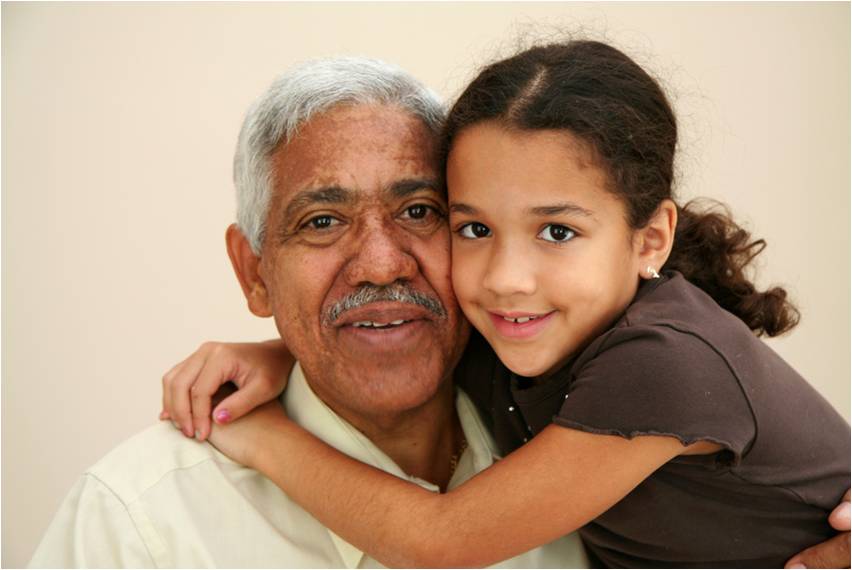 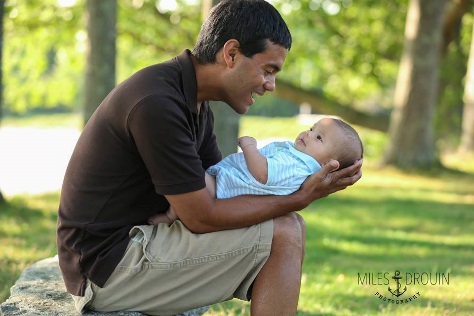 Science-based information
Support, connection and community

Behavioral strategies
Cognitive strategies

Effective parenting is consistent, predictable, & positive
Effective parents need support, respite and the opportunity to begin again
Effective parents are adults who need investment to grow into their best future
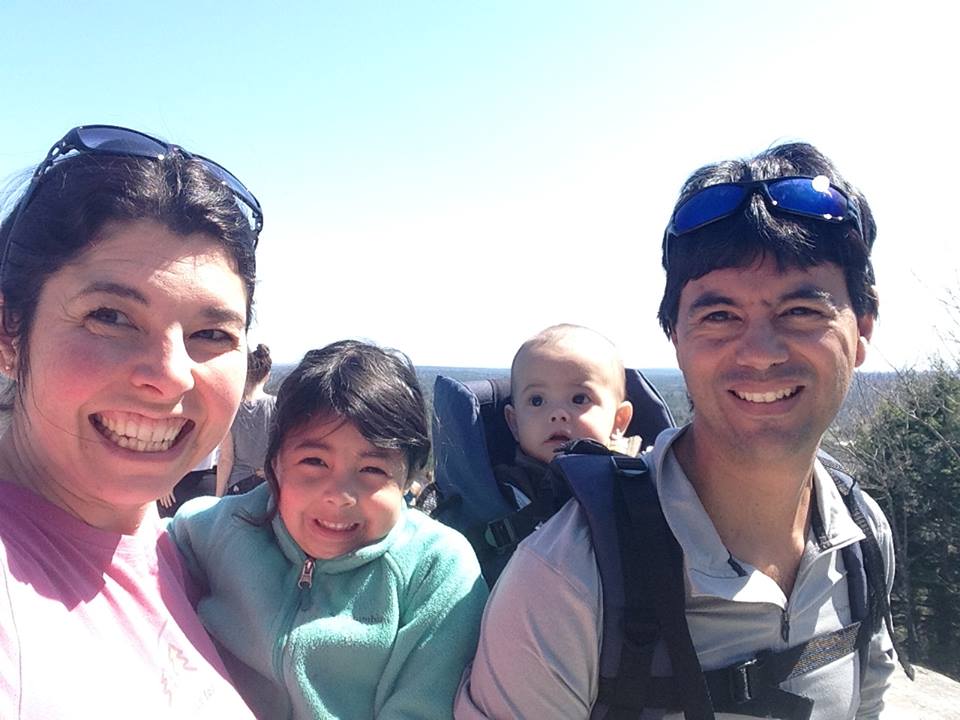 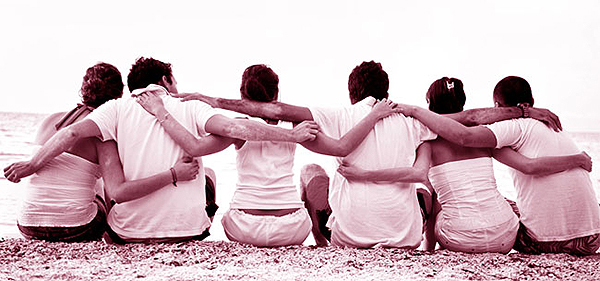 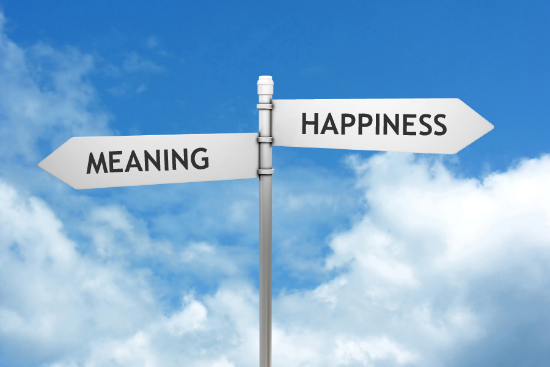 Roadmap
PARENTING IS REWARDING, AND OFTEN DIFFICULT AND STRESSFUL
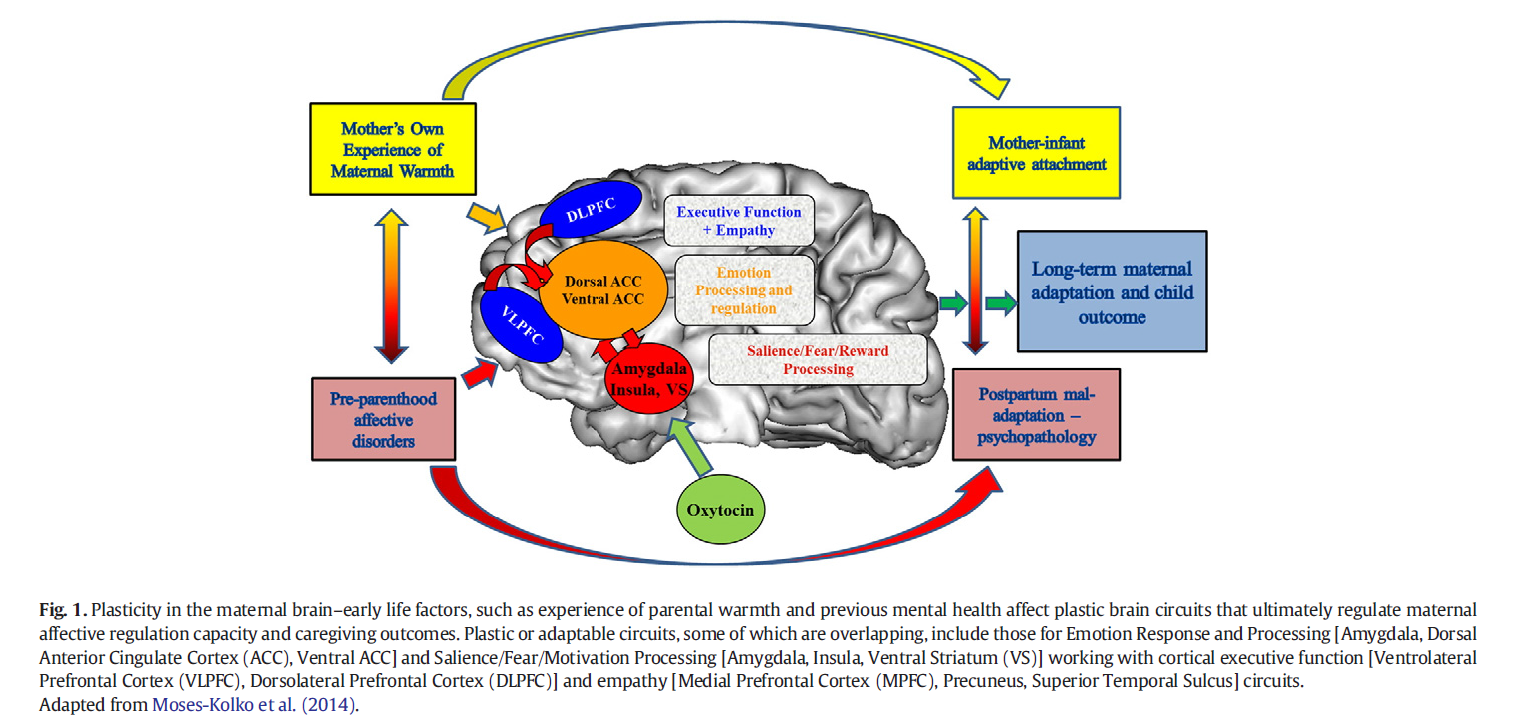 PARENTING IS REWARDING, AND OFTEN DIFFICULT AND STRESSFUL
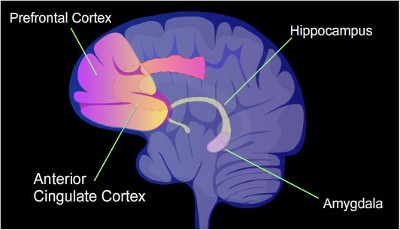 PARENTING IS REWARDING, AND OFTEN DIFFICULT AND STRESSFUL
Trauma, Stress, Depression
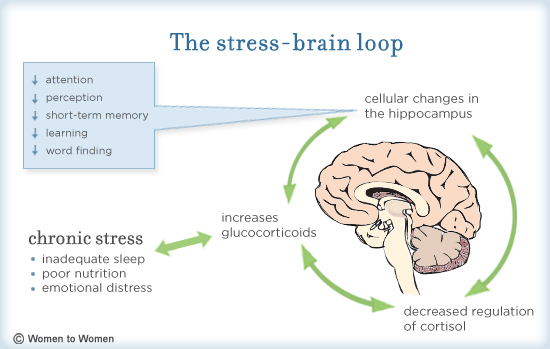 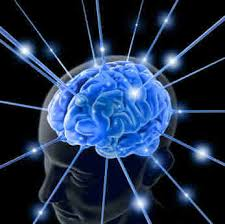 PARENTS’ OWN EXPERIENCES CAN SHAPE HOW THEY INTERACT WITH THEIR INFANT
What does it look like when brain changes have not occurred to support caregiving?
PARENTS’ OWN EXPERIENCES CAN SHAPE HOW THEY INTERACT WITH THEIR INFANT
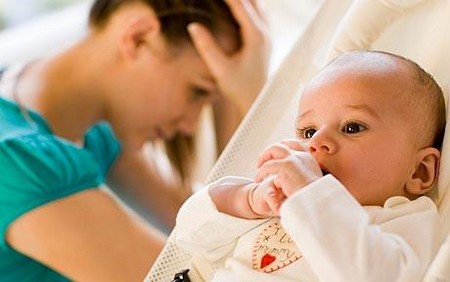 PARENTS’ OWN EXPERIENCES CAN SHAPE HOW THEY INTERACT WITH THEIR INFANT
Adaptive, at a cost
Mom Power
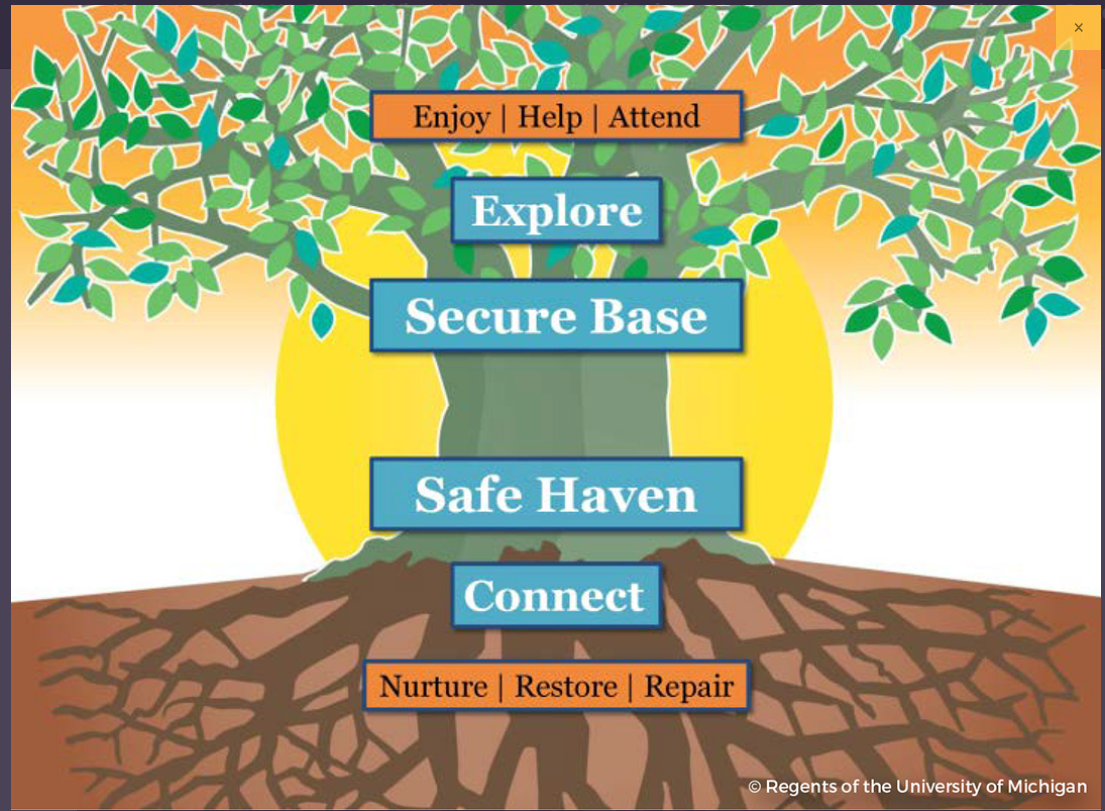 https://www.tamho.org/uploads/pdfs/2017%20IMH%20Conference/Morelen/Mom%20Power%20__One%20Pager__.pdf
Targeted Parent-Child Intervention? Pilot Study of ‘Mom Power’
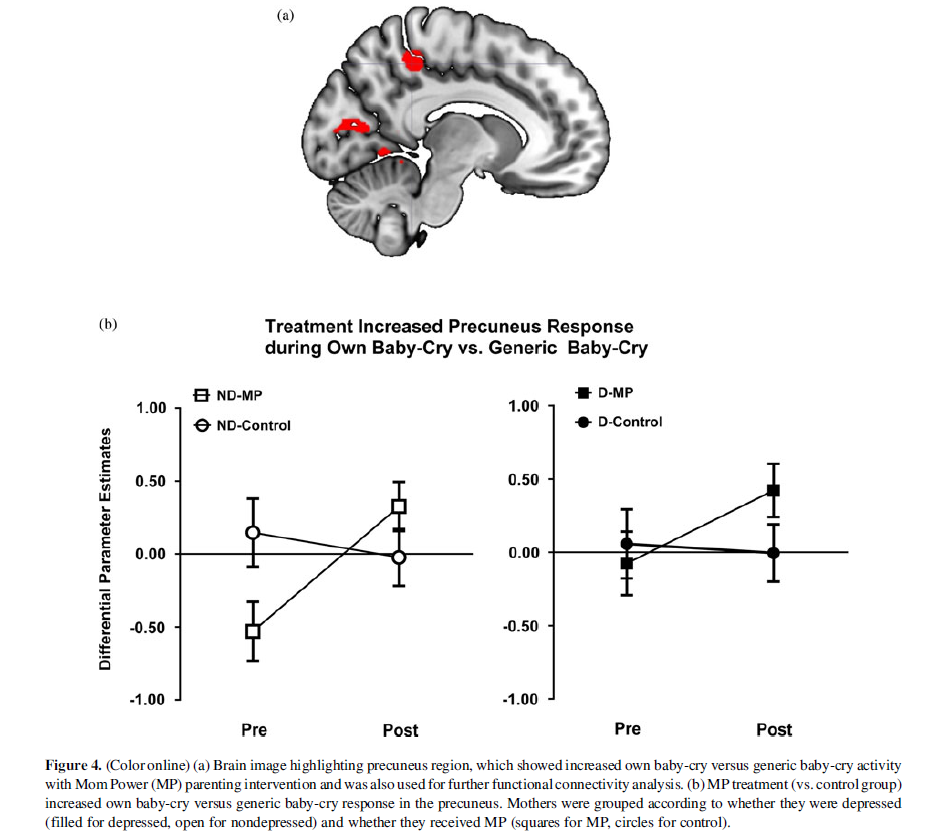 Swain, J. E., Ho, S. S., Rosenblum, K. L., Morelen, D., Dayton, C. J., & Muzik, M. (2017). Parent–child intervention decreases stress and increases maternal brain activity and connectivity during own baby-cry: An exploratory study. Development and Psychopathology, 29(2), 535-553.
We Can Effect Change
We can, have and do implement policies and actions that 
change the context and matter for individuals, families and all of us